ГУЗ «Сретенская ЦРБ»
Забайкальский край, Сретенский район, пгт.Кокуй, ул.Кирова, д.39
Контактная информация
Главный врач 
Дружинина Юлия Владимировна тел. +73024631168
Заместитель главного врача по лечебной работе 
Фикс Елена Анатольевна тел. +79242763628
Заместитель главного врача по КЭР 
Долгова Юлия Николаевна тел. +73024631124
Специалист отдела кадров
Бончак Наталья Александровна +73024631376
Сретенский район находится в центральной части Забайкальского края. Районный центр - г. Сретенск. Протяженность района с севера на юг 80 км., с запада на восток 250 км
Расстояние от районного центра до г. Читы 400 км. Сообщение с краевым центром осуществляется автомобильным и железнодорожным транспортом. 
В настоящее время ГУЗ «Сретенская ЦРБ» располагается в п.Кокуй, в 15 км от г.Сретенска. Между населенными пунктами имеется регулярное сообщение (рейсовые автобусы, осуществляющие рейсы каждые 1,5 часа, время пребывания в пути – 30 мин
В Сретенском районе 28 ФАПов
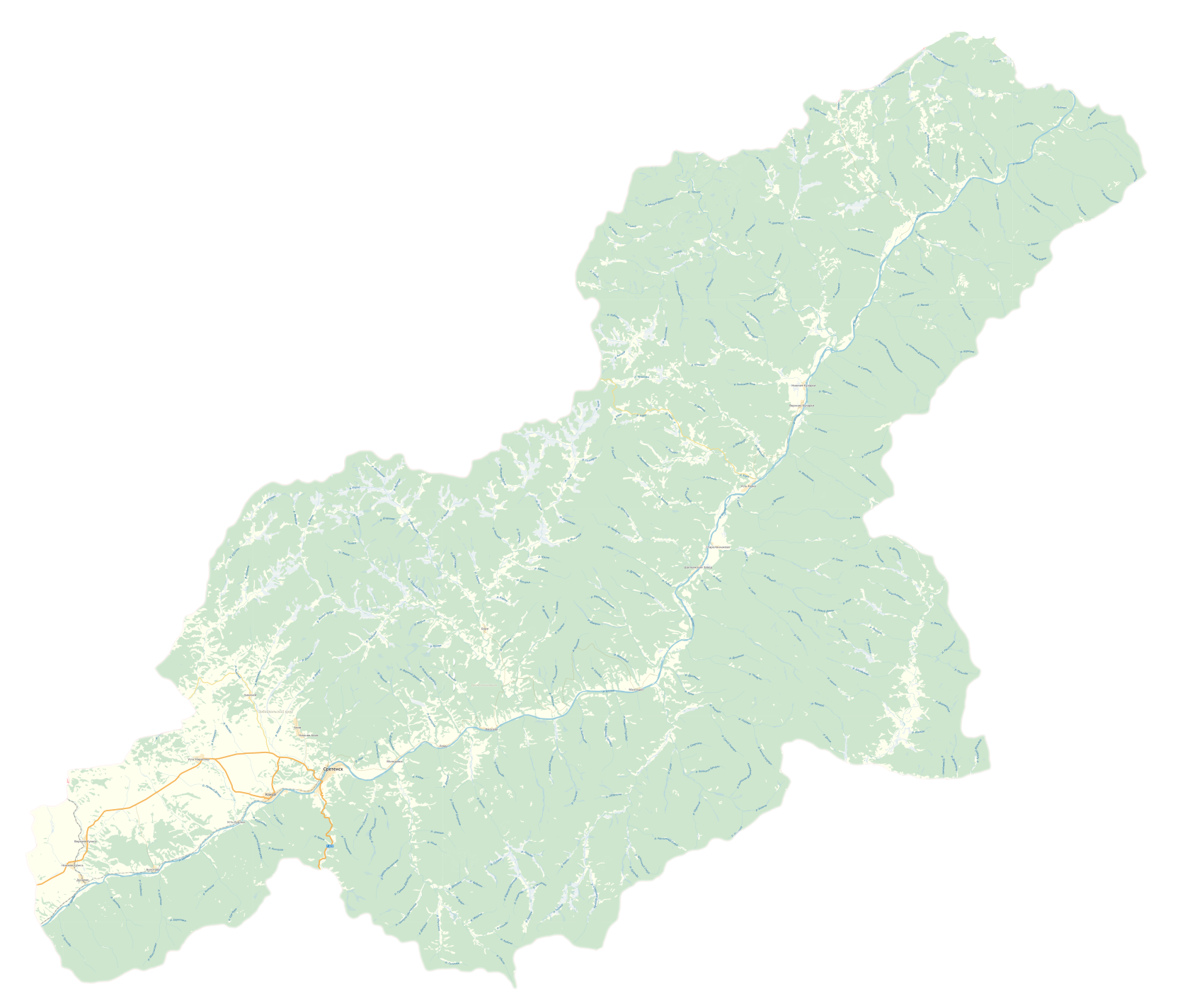 с. Горбица 189км
с. Нижние Куларки 170км
с. Верхние Куларки 160км
пгт. Усть-Карск 150км
с. Бори 85км
с. Старолончаково 120км
с. Чикичей 23км
с. Адом 34км
с. Кудея 78км
с. Шилкинский завод 120км
с. Кулан 41км
с. Усть-Наринзор 15км
с. Чалбучи 130км
с. Боты 120км
с. Усть-Начин 360км
с. Ломы 55км
с. Аргун 120км
с. Алия 22км
с. Верхняя Куэнга 50км
с. Уктыча 93км
с. Нижняя Куэнга 60км
с. Мангидай 115км
ЦРБ
г. Сретенск 25км
с. Фирсово 60км
с. Молодовск 45км
с. Делюн 7км
с. Ералга 45км
с. Дунаево 53км
с. Болотово 40км
с. Усть Курлыч 13км
Население Сретенского района
Административным центром Сретенского района является г.Сретенск. 
Поликлиника подразделения ГУЗ «Сретенская РБ № 1» размещается в центре города в приспособленном двухэтажном здании. Отделения стационара (терапевтическое и хирургическое) размещены в отдельно стоящих деревянных одноэтажных зданиях, не имеющих водопровода и централизованной канализационной системы. В работе отделений используется привозная вода.
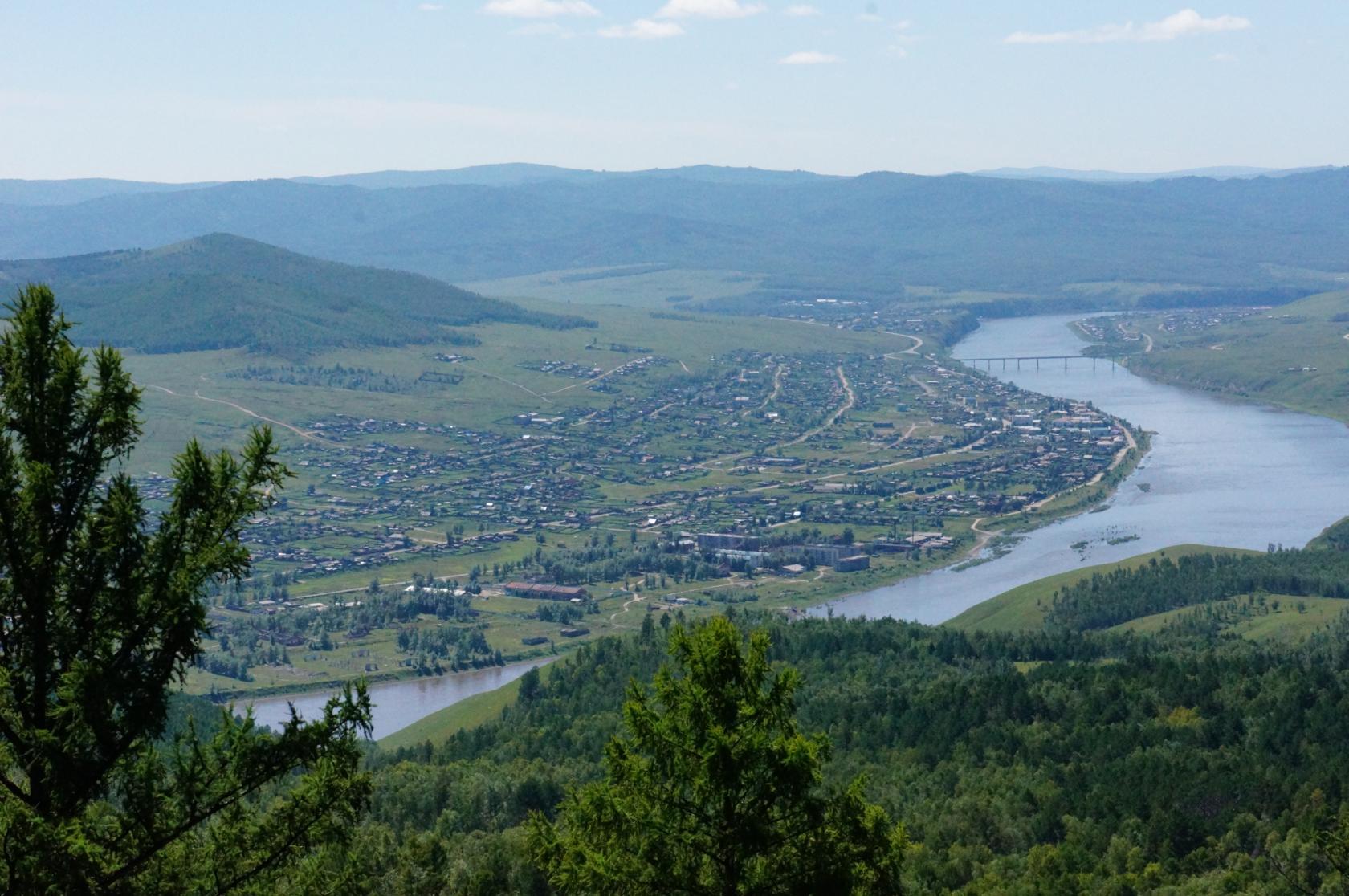 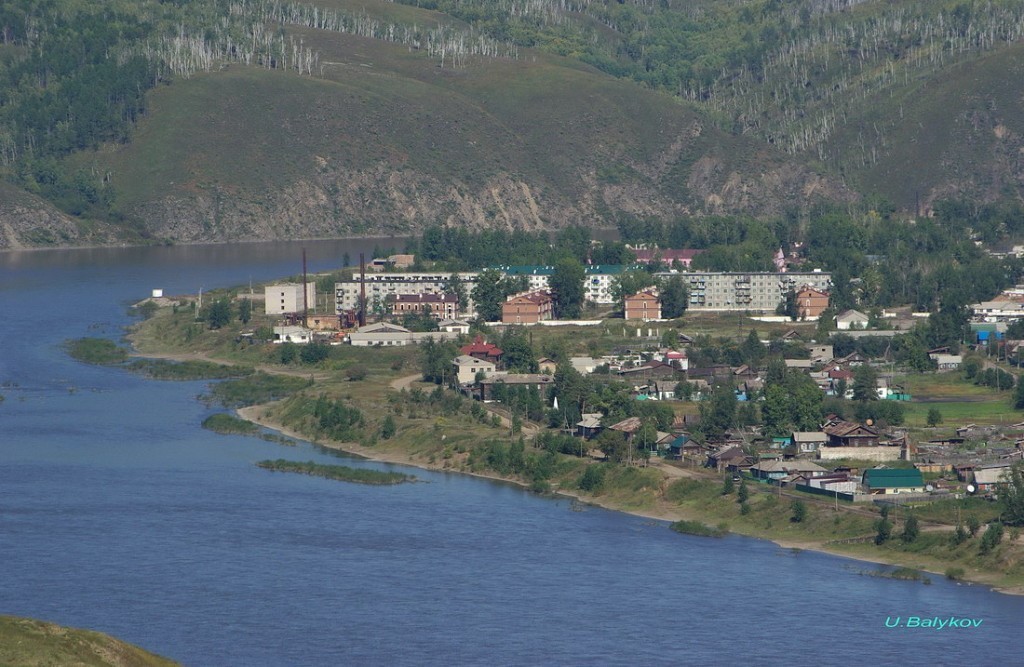 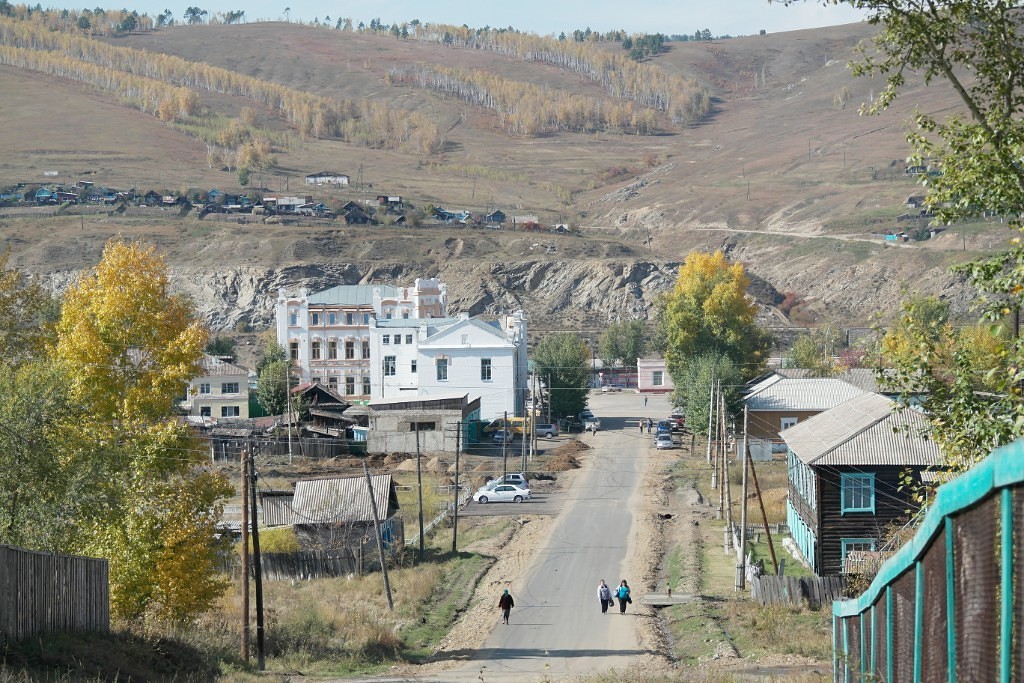 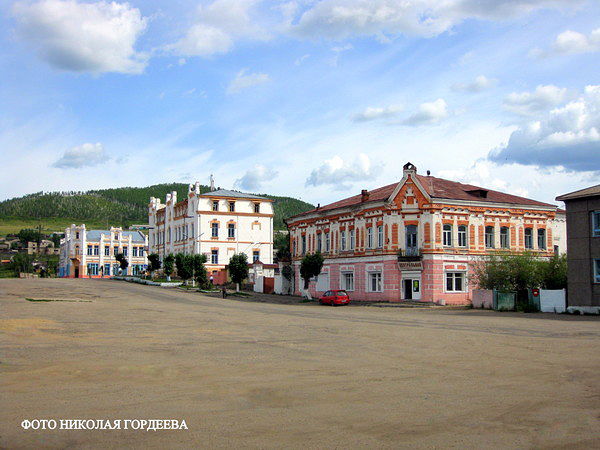 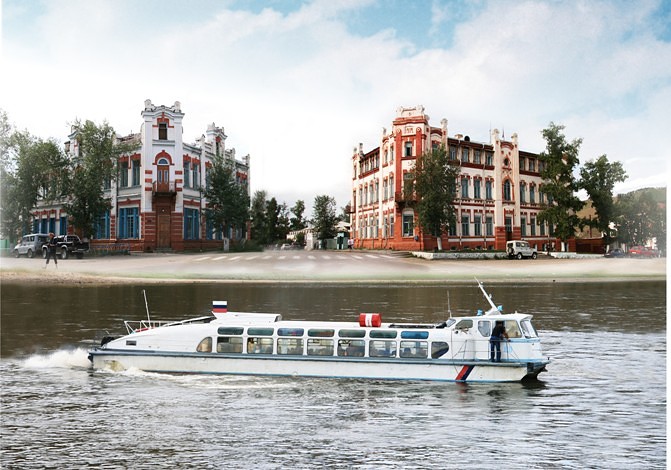 Краткая справка
Городское поселение «Кокуйское» – самое крупное по территории и численности населения муниципального образования Сретенского района. В поселке работают две средние общеобразовательные школы, ДЮСШ, три детских сада, детский дом, профессиональное училище №30. Функционирует Центр досуга с библиотеками и  краеведческим музеем, стадион «Труд», Детская школа искусств, отделение связи. Дислоцируется Краснознаменный Сретенский пограничный отряд, в настоящее время – «Пограничная служба в пгт.Кокуй». Пожарная часть. Банковский сектор представлен ПАО «Сбербанк» и ПАО «Россельхозбанк». Работает две АЗС. Телевышка. Связь представлена ПАО «Ростелеком» интернет по оптоволоконной линии. Поселок входит в зону покрытия станций сотовой связи МТС 4G и Мегафон 3G. С городом Сретенск поселок связан автомобильным маршрутом и железнодорожным сообщением.
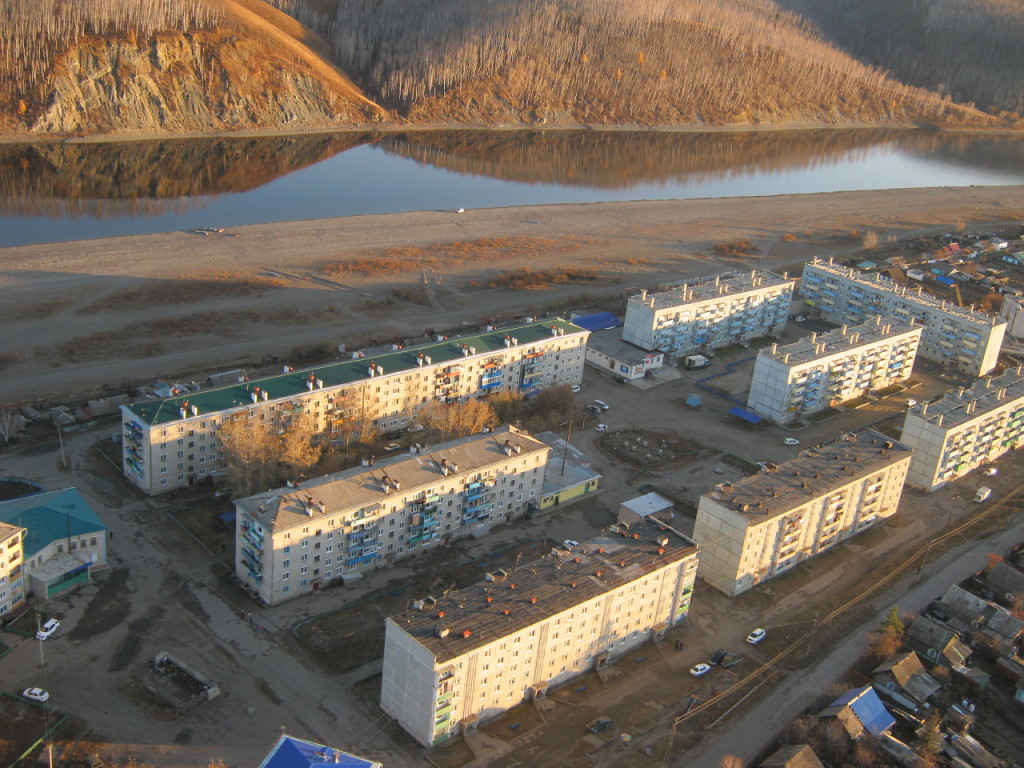 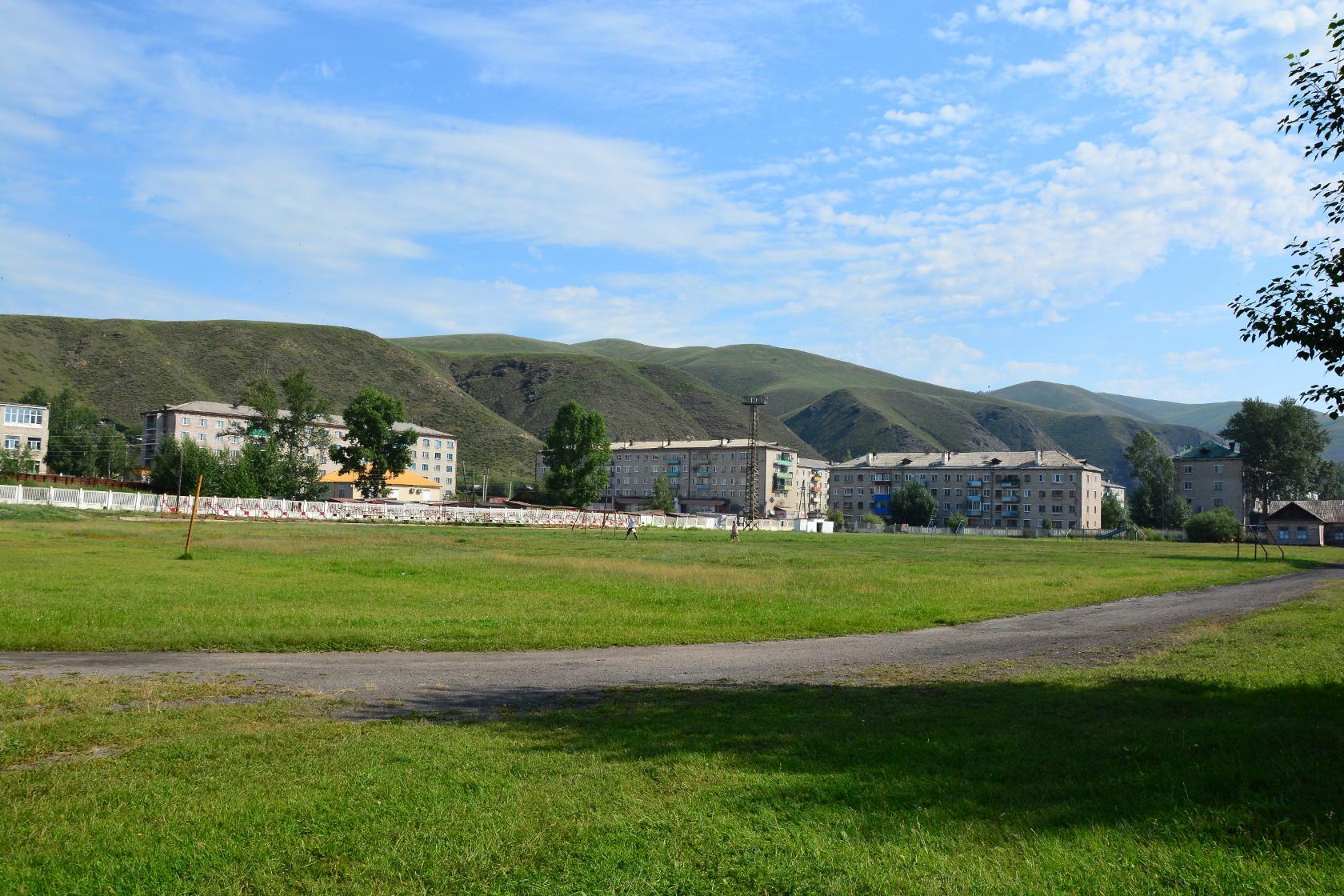 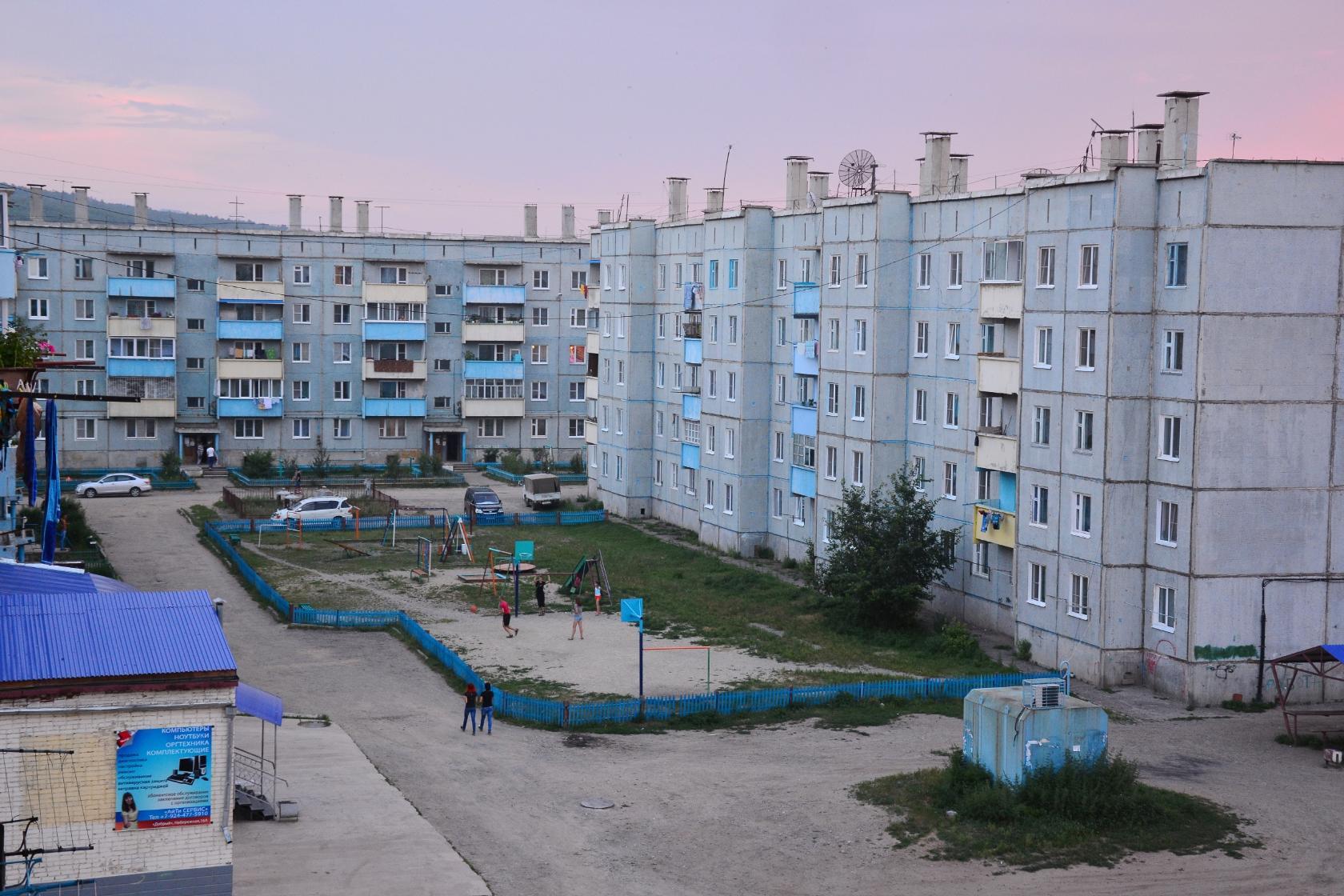 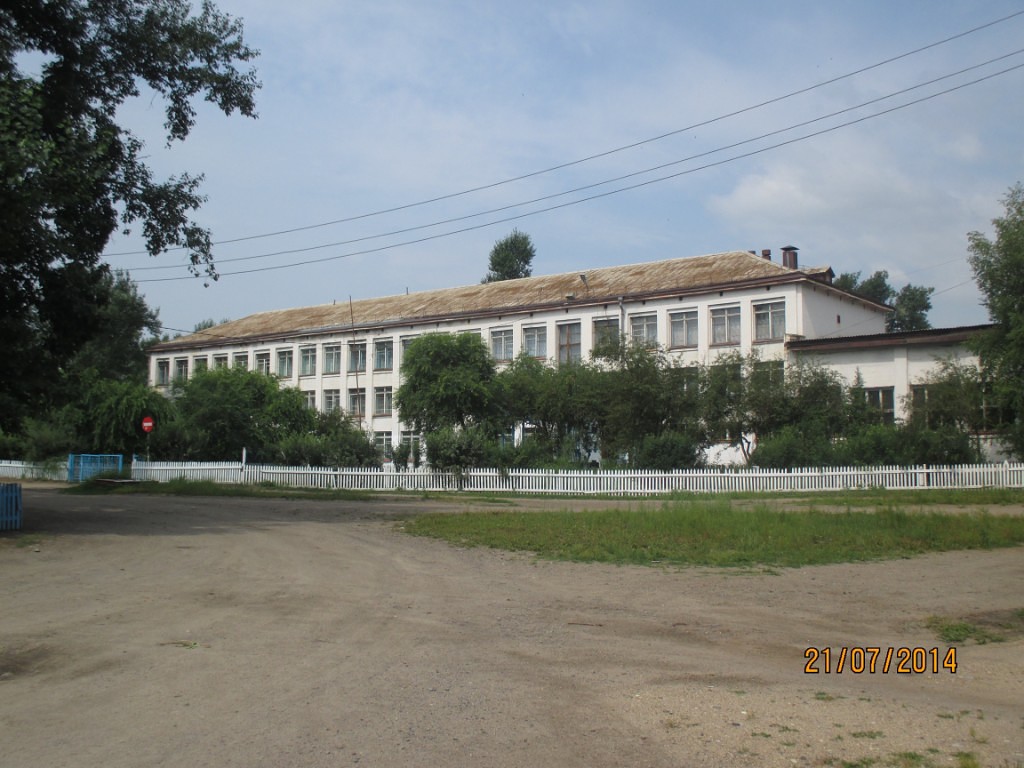 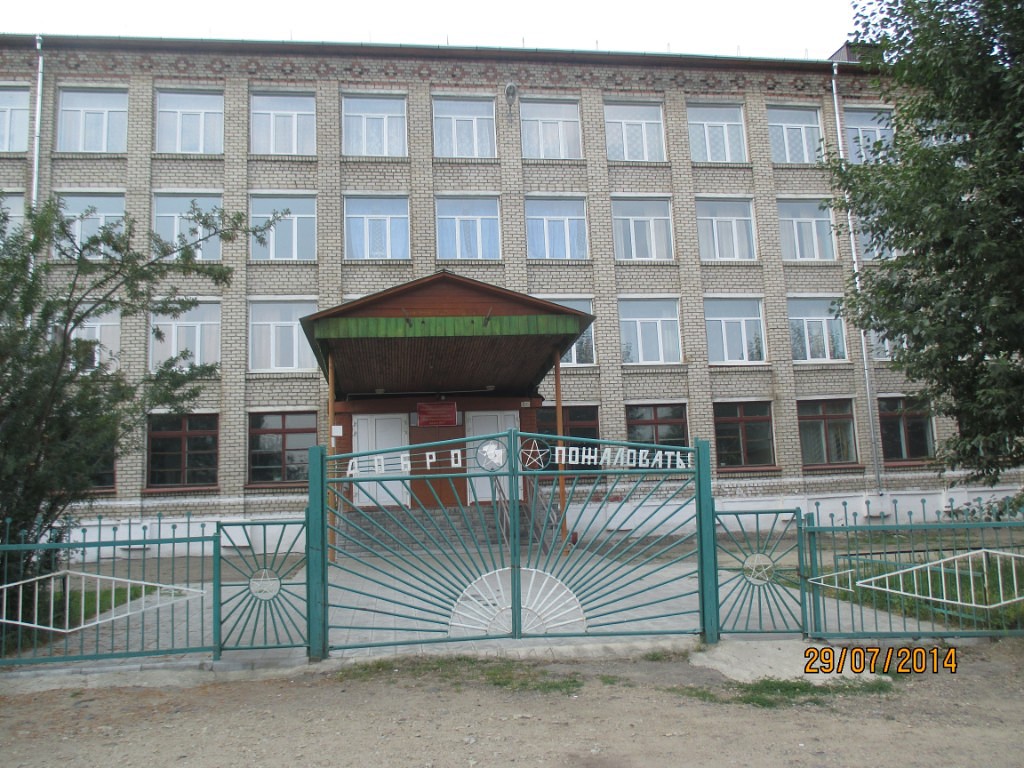 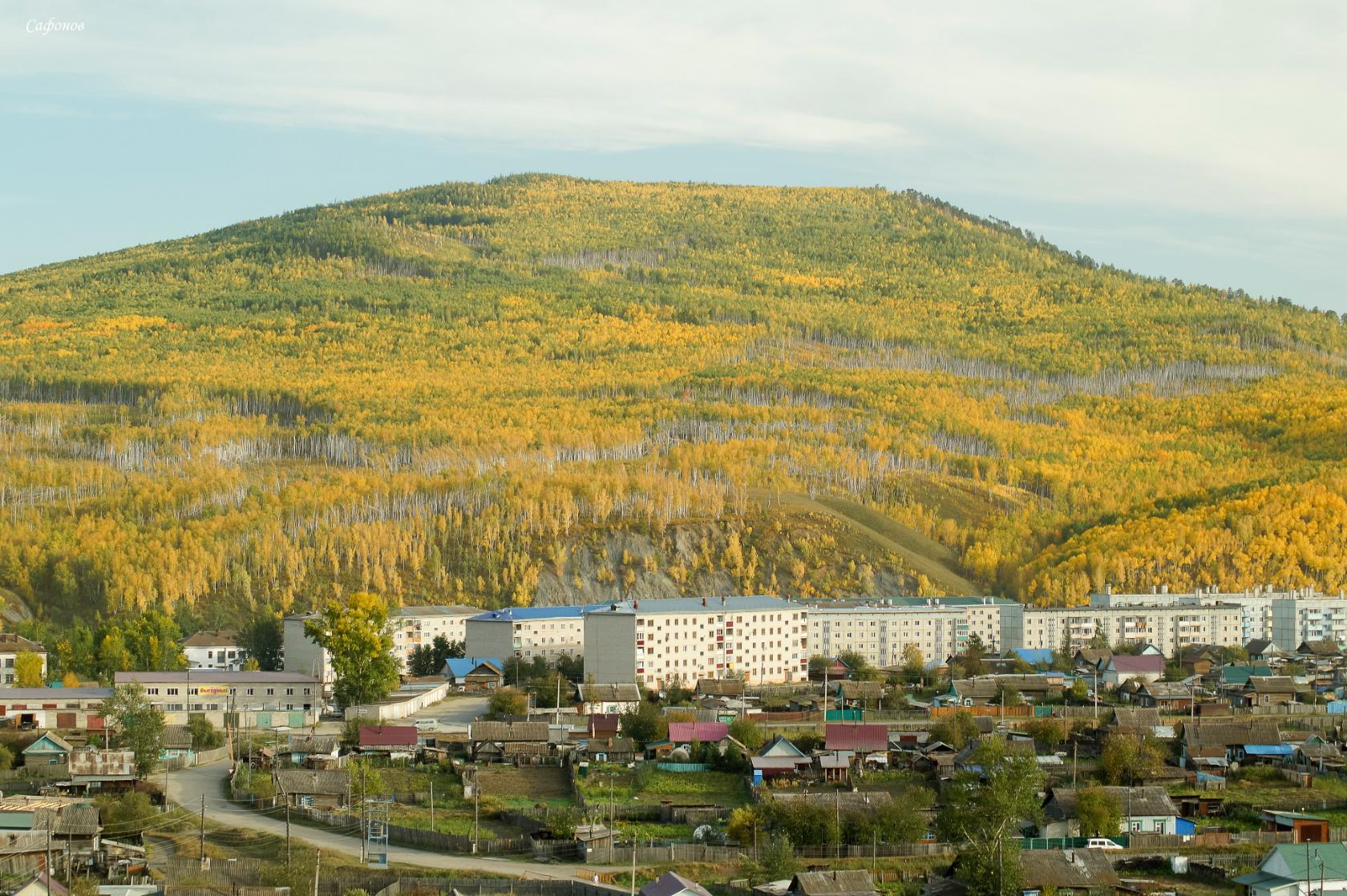 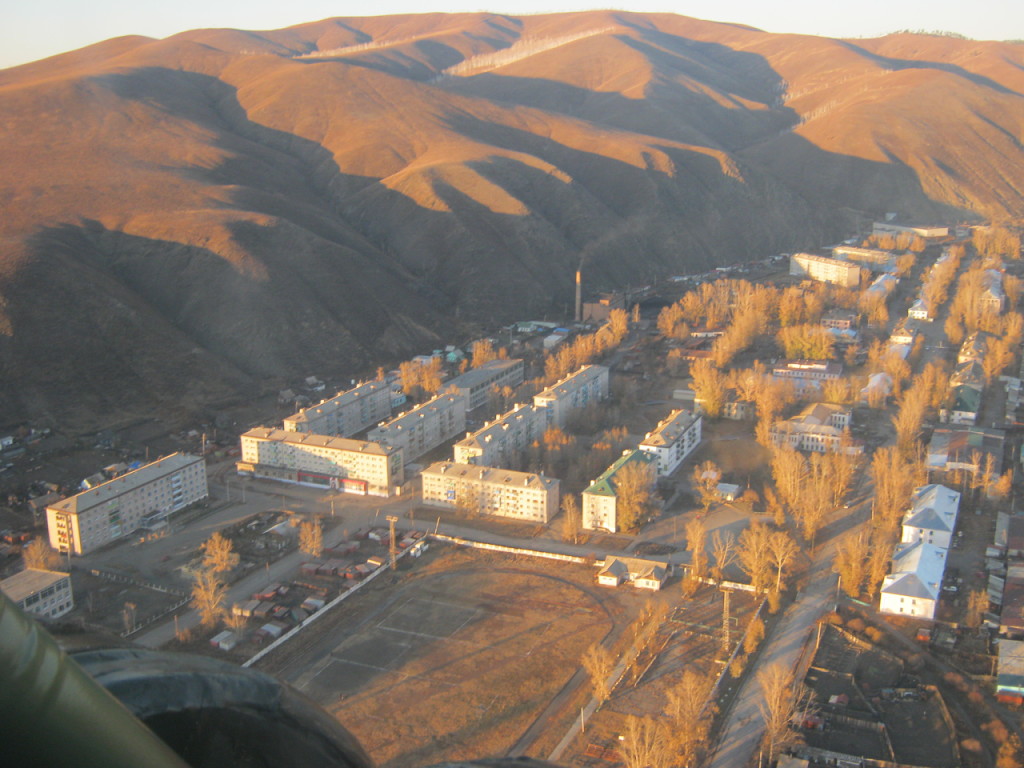 Центральная районная больница п.Кокуй, в составе которой имеется поликлиника, стационар, в том числе отделения:
Терапевтическое
Хирургическое (в т.ч. гинекологическое, хирургическое)
Родильное
Педиатрическое
Инфекционное
Лечебное учреждение расположено в типовом 4-этажном здании, оборудованным wентрализованными системами водоснабжения, канализования, отопления. В п.Кокуй имеются общепоселковые очистные сооружения, где производится очистка стоков из лечебного учреждения.
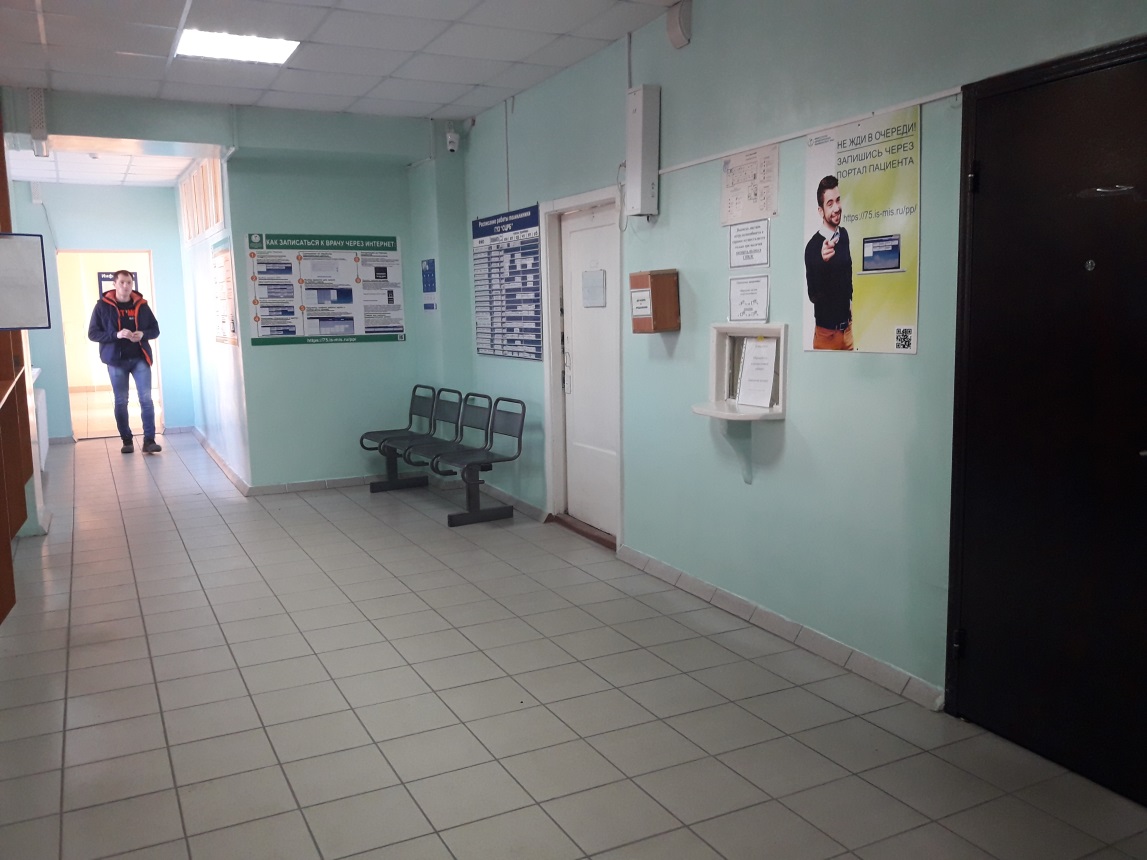 Районная больница № 1 в г. Сретенск имеет стационар на 15 коек:
Терапевтические - 10
Педиатрические - 5
Мощность поликлиники составляет 250 посещений в смену.
Вакансии
В ЦРБ пос.Кокуй проводятся обследования : ЭКГ, ФЛГ, рентгенография, паллестезиометрия, УЗИ, ЭхоКГ, спирометрия, колоноскопия, ФГДС, аудиометрия. Ведут приемы следующие специалисты: врач-терапевт, врач-педиатр,  врач-невролог,врач-окулист, врач-хирург, врач-инфекционист, врач акушер гинеколог, врач-дерматовенеролог, врач-фтизиатр, лор-врач,  врач-уролог, мануальный терапевт. Функционирует кабинет неотложной помощи, который позволяет оказывать экстренную и неотложную помощь пациентам без длительного ожидания. Также, для удобства пациентов, организован кабинет доврачебного приема где проводится определение антропометрических данных, оформляются направления на исследования. Таким образом, поток пациентов стал более дифференцирован, что позволяет уменьшить объем работ, возлагаемых на специалистов первичного звена.  Проводятся физиопрофедуры (УВЧ, магнит, амплипульс, электрофорез, ультразвук, инфракрасное излучение), функционирует массажный кабинет.
Сретенская ЦРБ участвует в программе по поддержке молодых специалистов «Земский доктор»
Молодым специалистам предоставляется жильё по принципу «Социального найма»
Имеется служебная квартира в г.Сретенске
Помощь в устройстве детей в детские сады и общеобразовательные школы
Спасибо
За
внимание